Wales.
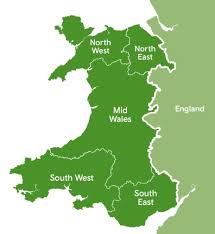 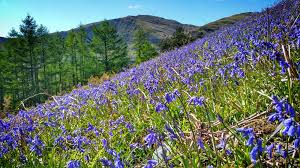 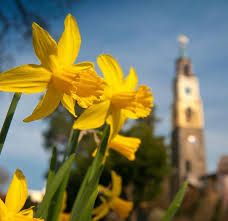 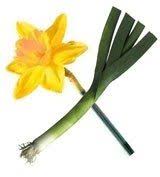 Wales.
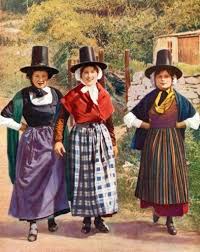 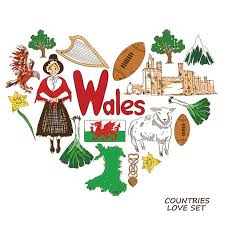 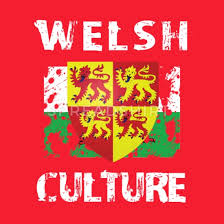 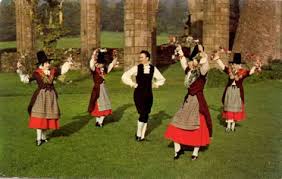 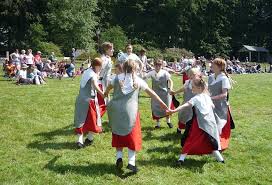 The Welsh Language.
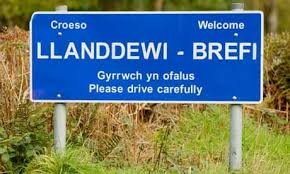 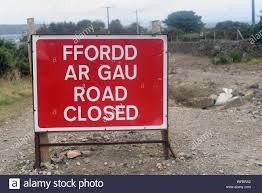 Cardiff.
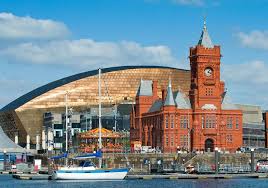 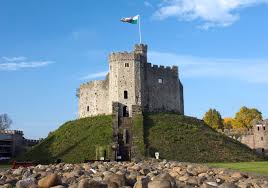 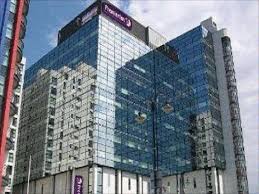 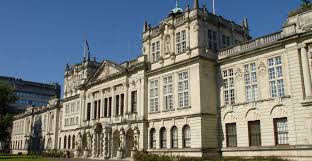 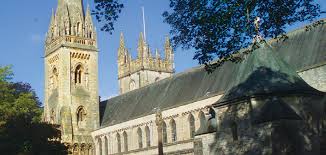 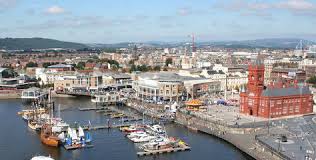 Big cities – Swansea                                            Newport
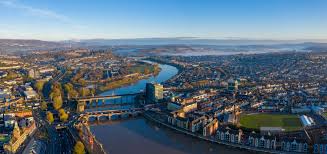 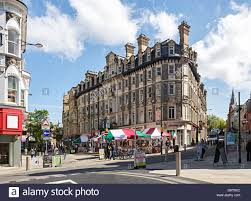 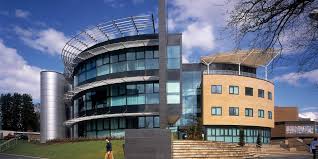 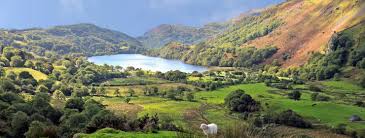 The scenery of Wales.
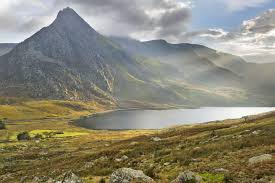 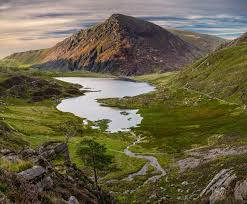 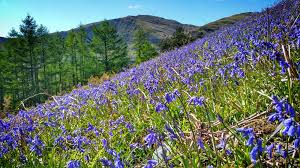 Mount Snowdon.
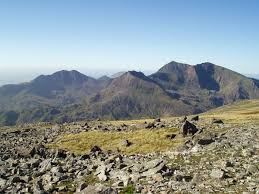 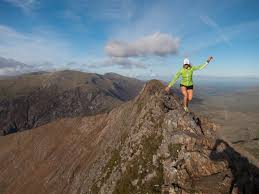 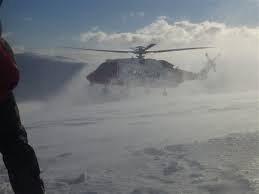 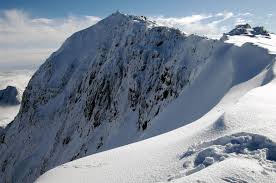 Thank you for attention.